International Institute of Healthcare Management Research
Post Graduate Diploma in Healthcare Management
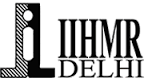 Submitted by -Dr.  ARCHANA DHAKA
Guided by- Dr. PREETHA GS
NATIONAL HEALTH MISSION HARYANA
CHILD HEALTH DEPARTMENT
Dr. Suresh Dalpath (DD)
Topic
 Maternal knowledge , attitude & practices
 regarding immunization of children of age group 0-5 years in Haryana
Study of Maternal Knowledge, Attitude & Practices Regarding Immunization of Children of Age Group 0-5 years in Haryana
INTRODUCTION
Vaccines provide active immunity to the body by stimulating the immune system which produces antibodies against disease-producing organisms. 
 Types :
live attenuated and
 killed formulations.
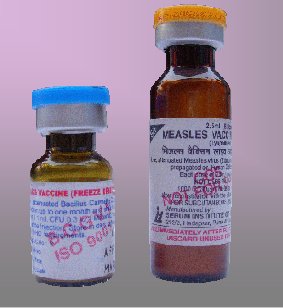 Routine Immunization Programme
Immunization Programme is one of the key interventions for protection of children from life threatening conditions, which are preventable
Under the Universal Immunization Programme, Government of India is providing vaccination to
    prevent seven vaccine
    preventable diseases 
    i.e. Diphtheria, Pertussis, 
    Tetanus,  Polio, Measles, 
    severe form of 
   Childhood Tuberculosis 
   and Hepatitis B.
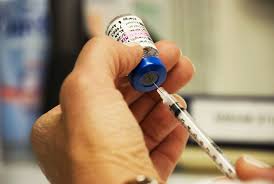 Situation Analysis
The National Family Health Survey (2005-06) reports that only 43.5% children in India received all of their Primary vaccines by 12 months of age.
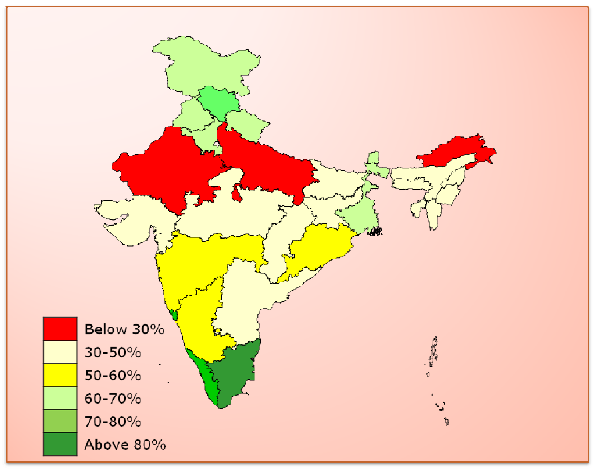 Coverage of immunization in Haryana
Factors affecting mothers’ KAP on immunization
RATIONALE
This study was undertaken to assess mother’s knowledge, attitudes, and practices in a community setting so that identified gaps should be fulfilled in order to achieve the immunization targets.
It helps to evaluate and create awareness among mothers of children aged 0-5 years.
This study can be helpful for development partners, researchers, policy makers and program planners to review and build up various policies and programs related to immunization .
Also, no similar study has yet been conducted at Haryana.
OBJECTIVES OF THE STUDY
General objective:
To assess the maternal knowledge , attitude & practices regarding immunization of children of age group 0-5 years
Specific objectives:
 To identify the degree of knowledge of immunization among the respondents.
To analyze the attitude and practices of immunization among the respondents. 
 To determine the association between the knowledge and practice regarding immunization schedule with selected variables among mothers in selected rural area at Haryana.
RESEARCH QUESTIONS
The research questions of this study are given below:
What is the degree of knowledge about immunization among the respondents.
What is the status of attitude and practices of immunization among the respondents.
What is the association between the knowledge and practice regarding immunization schedule with selected variables among the respondents.
METHODOLOGY
Study area – various districts of Haryana (Jind, Karnal, & Panchkula)
Type of study – Cross Sectional Descriptive study
Study period – April 2015- May 2015
Study population – Mothers of the children of age group 0-5 years
Sample size – 100 ( p=50%, q= 50%, CI= 90%, e= 5% )
Sampling method – Convenience non probability sampling method
DATA COLLECTION
Tool – a structured questionnaire consisting of 25 questions was framed and asked in the form of personal interview sessions. 
(all close ended)
6 questions were regarding demographic characteristics, 7 were regarding knowledge of mothers, 5 were regarding attitude & 7 were based on practices.
Technique – personal interviews were taken from the clients and responses were then analyzed on SPSS.
OBSERVATIONS
Demographic characteristics
Age group of the respondents
4% of women were in the age group 15-20 years & 60% of women were in the age group 26-30 years. 
Age formed an important deciding factor for determining mothers’ knowledge , attitude & practices regarding immunization.
Religion of the respondents
Mothers from Muslim religion had comparatively lesser knowledge & worse attitude as compared to other religions. Religion, hence,  played a role mothers’ knowledge attitude & practices.
Educational status of respondents
43% of the women had intermediate level of education.
22% were graduate & 28% were metric or less.
7 were illiterate.
Vaccinations' knowledge
Source of information
People don’t get their children immunized because
Practices
Educational status versus knowledge
Educational status vs Source of information
Other findings:
100% mothers had heard about immunization
20% of respondents had 3 children. 56% had 2 children & 24% had 1 child.
Vaccines’ route of administration; 90% of them agreed that vaccines are injections given orally or otherwise to people to protect them from diseases. 72% of the respondents disagreed for all vaccines are given in one dose only. 44% of them disagreed that only children can be immunized against diseases.
When asked that if children do not receive all their vaccine doses for vaccine preventable diseases, the vaccine may not work to prevent diseases, 90% of mothers agreed. 
Also they were interviewed about children developing fever after immunization, which 77% of women found true.
Other findings(continued..)
Around 89% of them felt that immunizations are beneficial for children. 71% agreed that immunizations should be made compulsory for all children. 53% of respondents agreed that some diseases cannot be prevented by immunizations, still immunizations are necessary to keep them healthy throughout life. 46% felt that all vaccines are expensive and 70% supported the statement that the government should provide free vaccines for all children. 5% agreed that vaccines are harmful for children considering the side effects.

75% agreed about occurrence of adverse effects following immunization. 99% of mothers affirmed that they would advise immunization to others
Conclusions
Majority of the respondents were housewives. 
93% of respondents were found literate.
Knowledge of immunization was  found  not so satisfactory with considerably positive attitude & fair practices.
Some of the mothers were found immunizing their children without understanding the importance of immunization.
Attitude and practices of mother’s were found better than degree of knowledge regarding immunization.
Education had a remarkable impact on the knowledge , attitude & practices of the mothers. 
Health workers were the most important source of information.
Recommendations
Health education campaign should target mothers to improve the child health status and to achieve  the targets of immunization.
 Community participation, and sustained public awareness are needed to erode fears of AEFI.
The focus of immunisation awareness activities should be immunisation providers i.e. ANMs
Promote the timely & regular updating of MCP cards along with counter foils.
Specific counseling of parents to overcome fear of AEFI.
VHND counseling sessions for mothers.
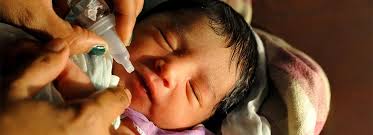 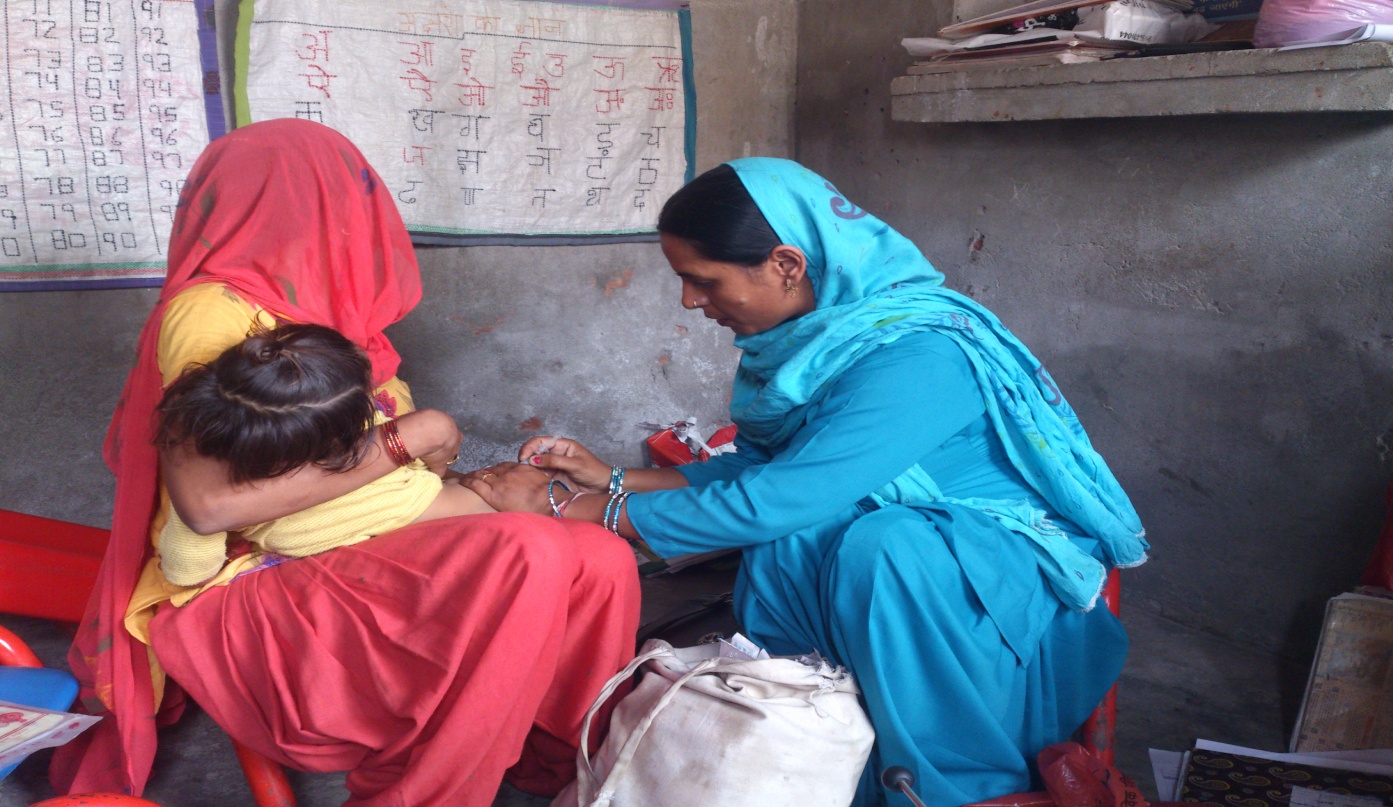 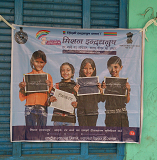 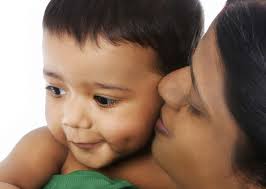 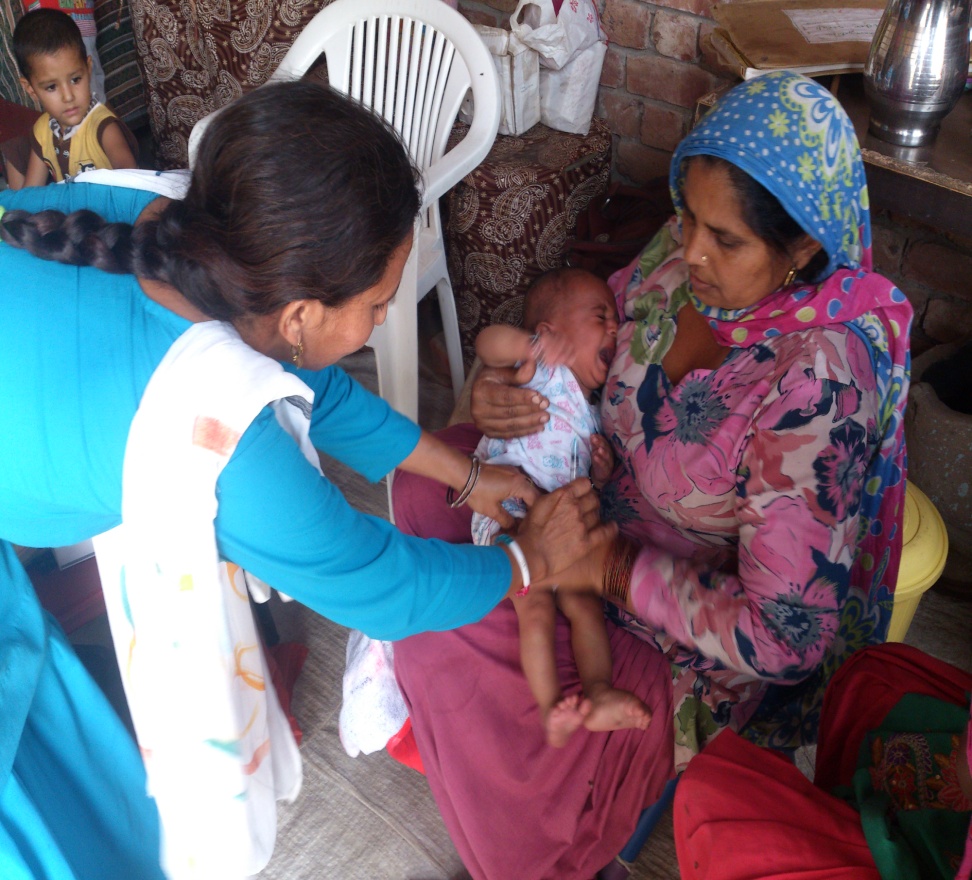 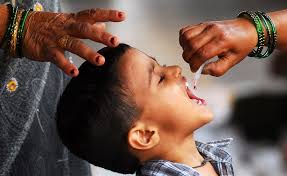 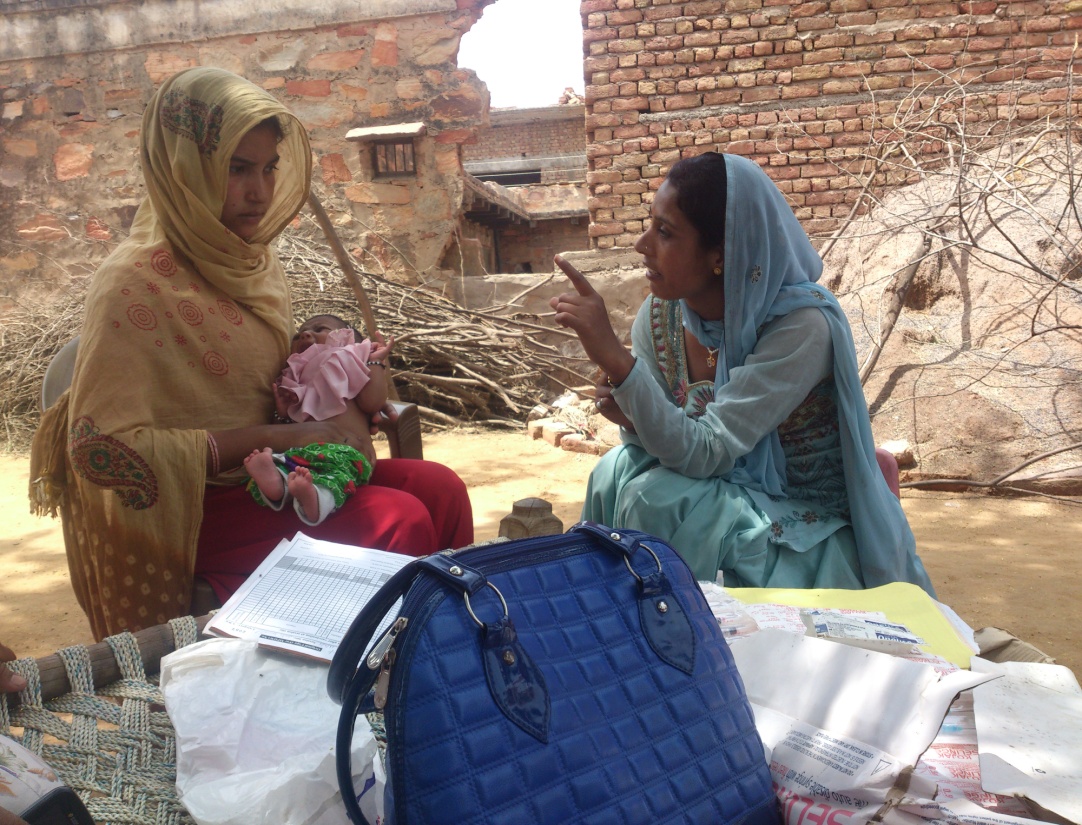 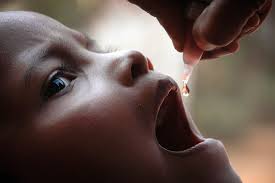 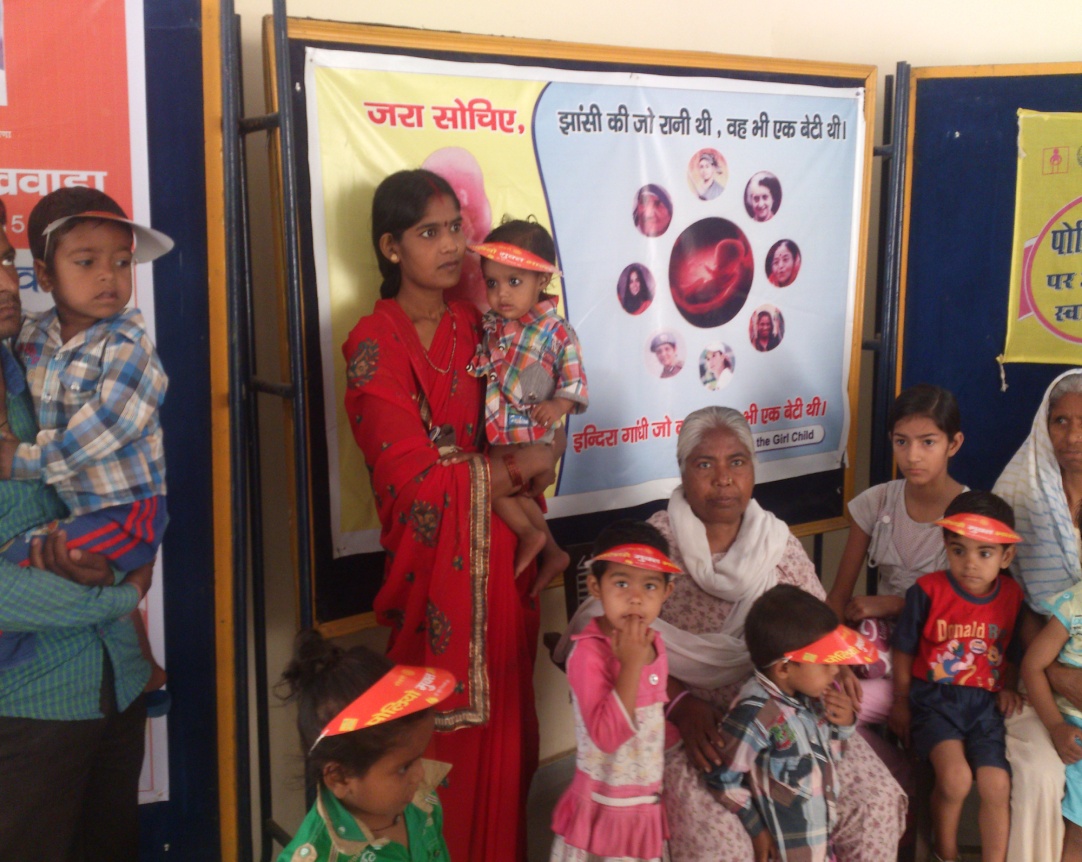 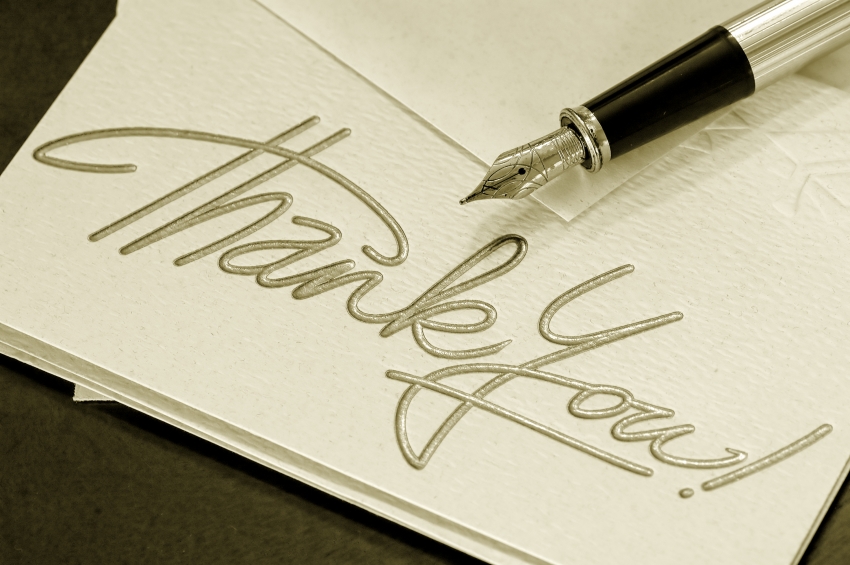